Timed Reading Quiz
Triads: 7 Mixed Major & Minor Prepared Reading; 3 Prima Vista
eNovation 4Triads in Major and Minor KeysTreble, Bass, Alto, Tenor Clefs
Slide Timings:
Examples show for 15” / “Play now” shows for 10”
Prima Vista 22” / 12”
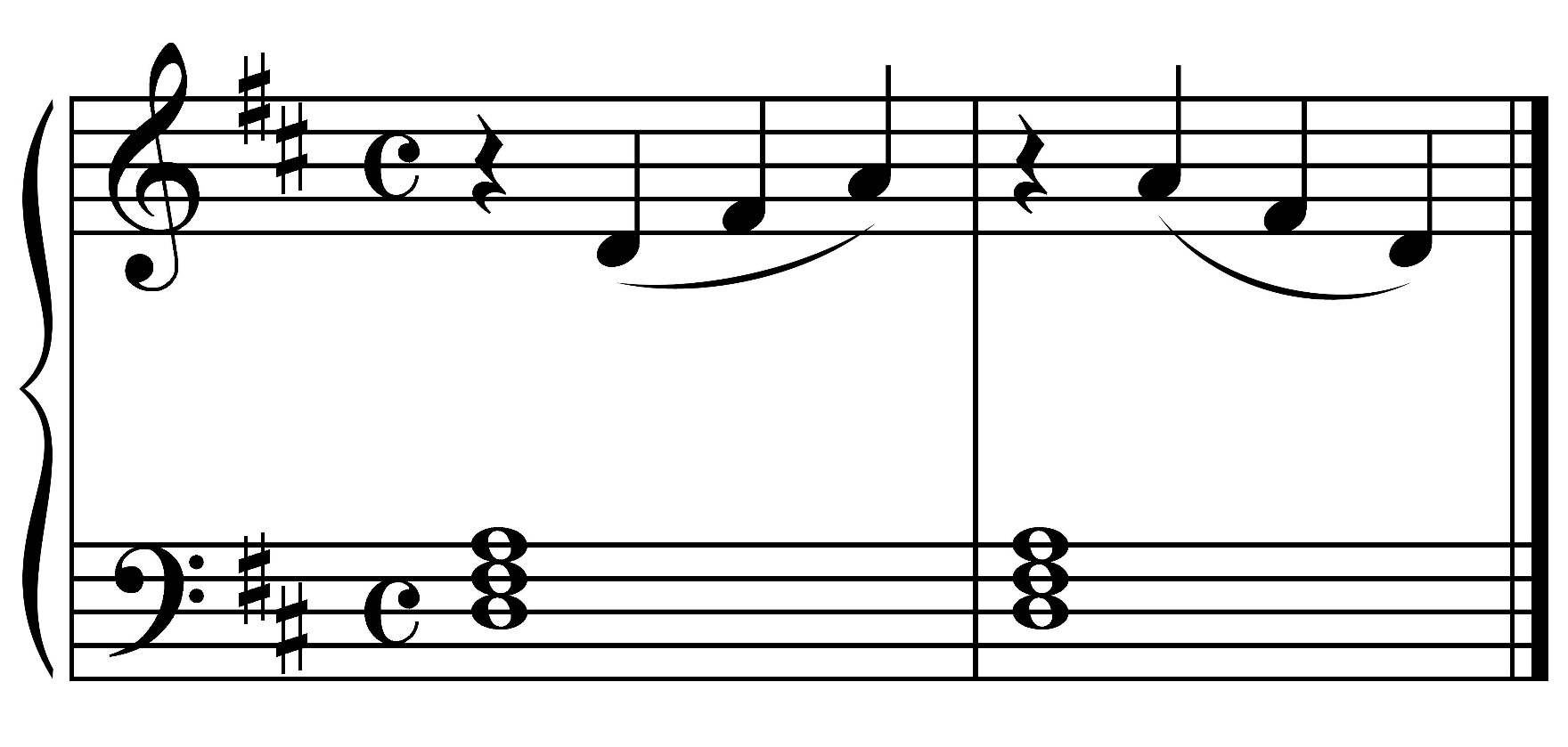 Example 1
Play now.
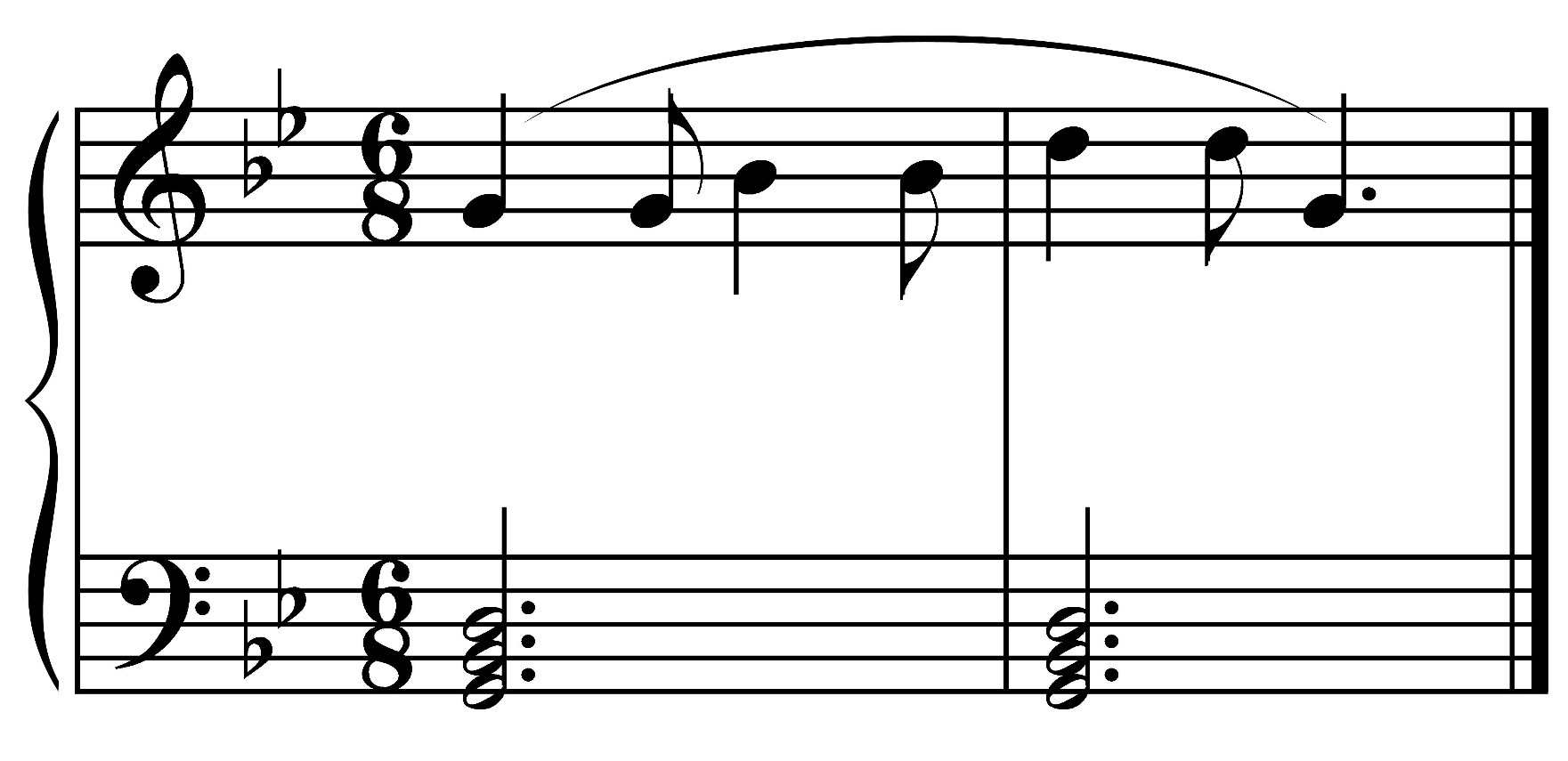 Example 2
Play now.
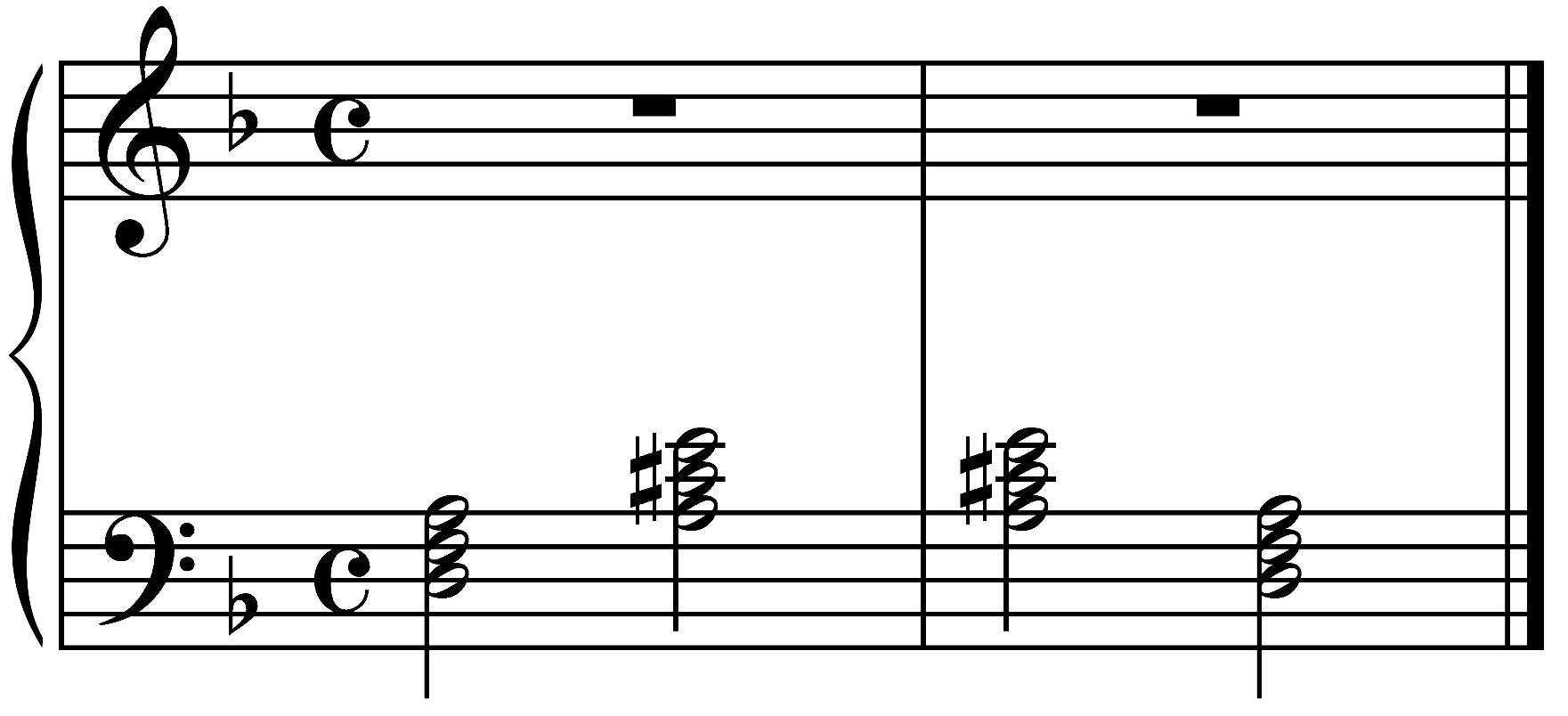 Example 3
Play now.
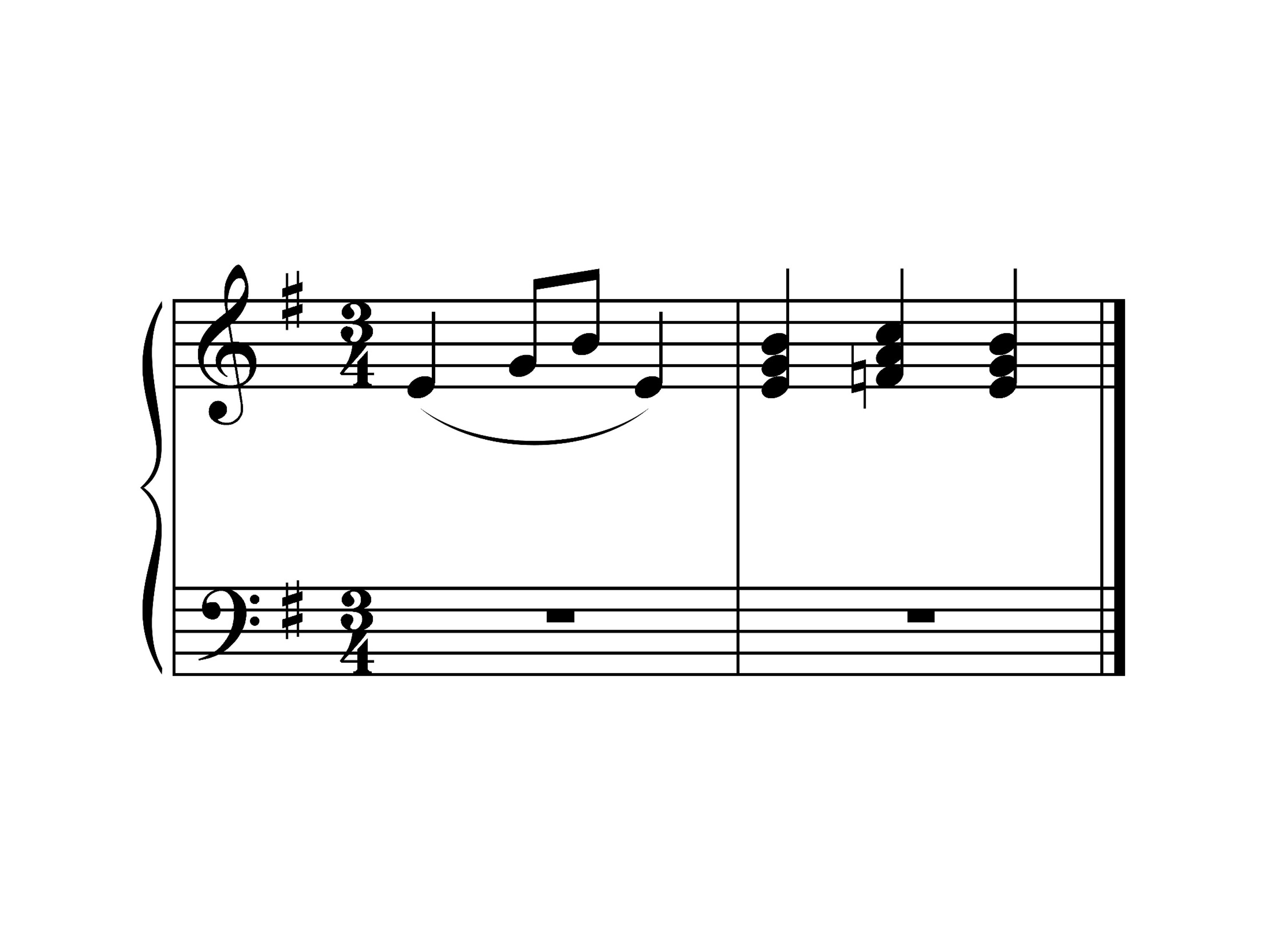 Example 4
Play now.
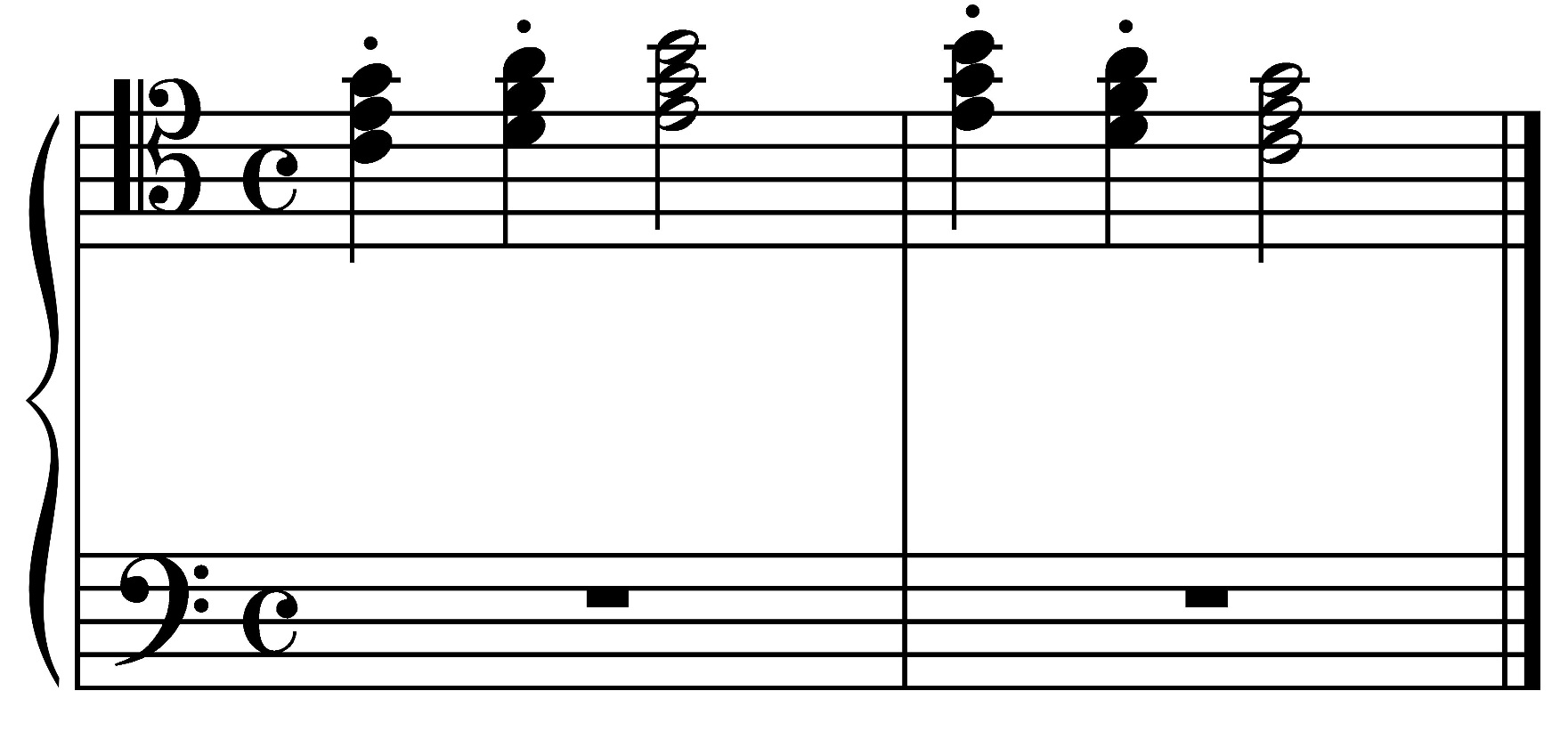 Example 5
Play now.
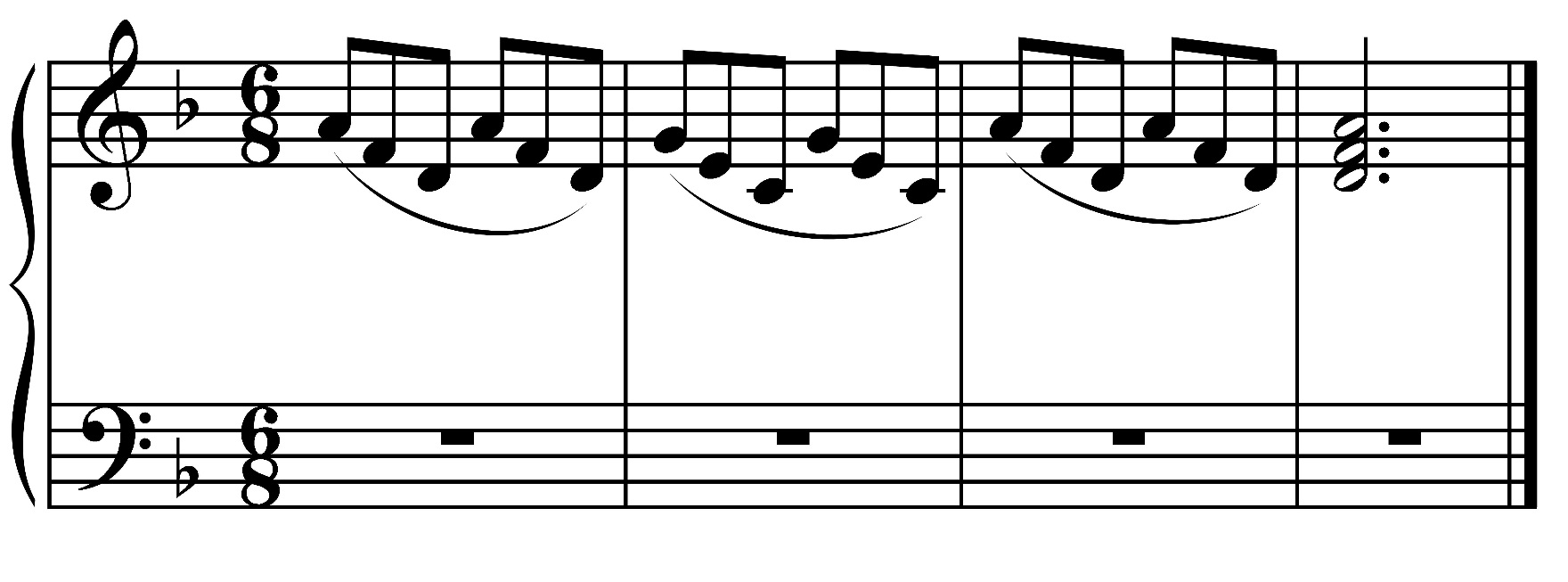 Example 6
Play now.
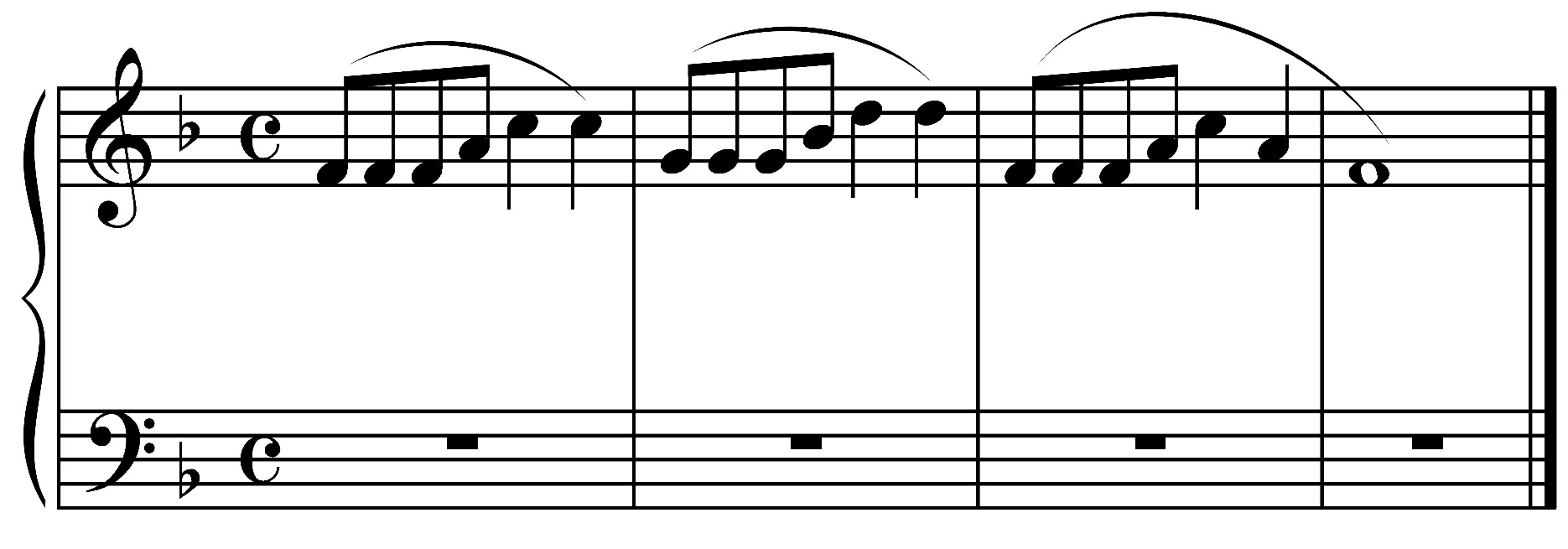 Example 7
Play now.
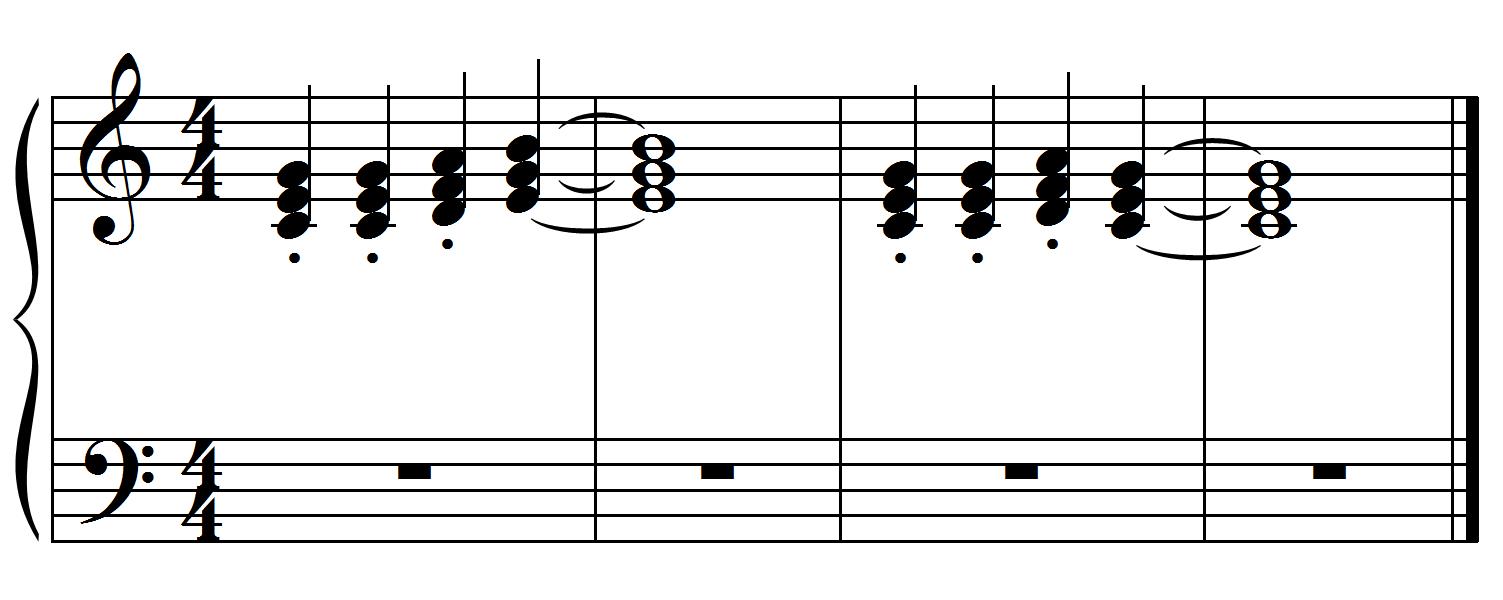 Example 8
Prima Vista Reading
Play now.
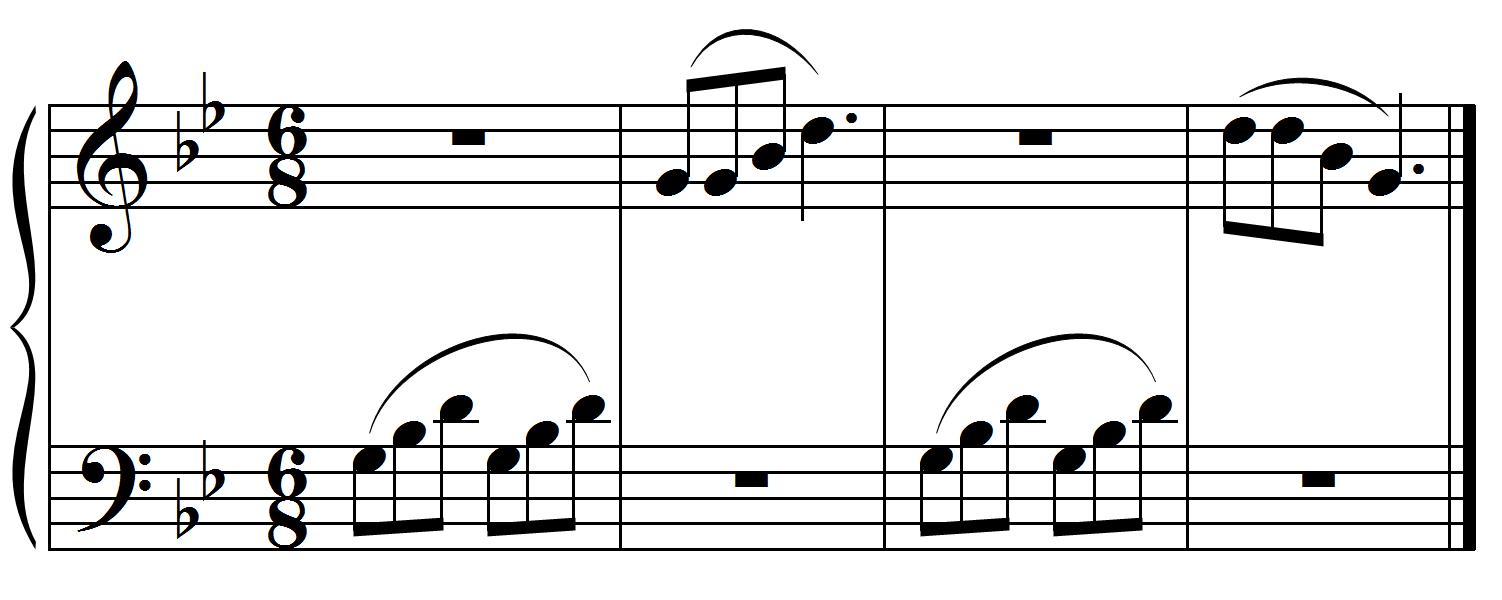 Example 9
Prima Vista Reading
Play now.
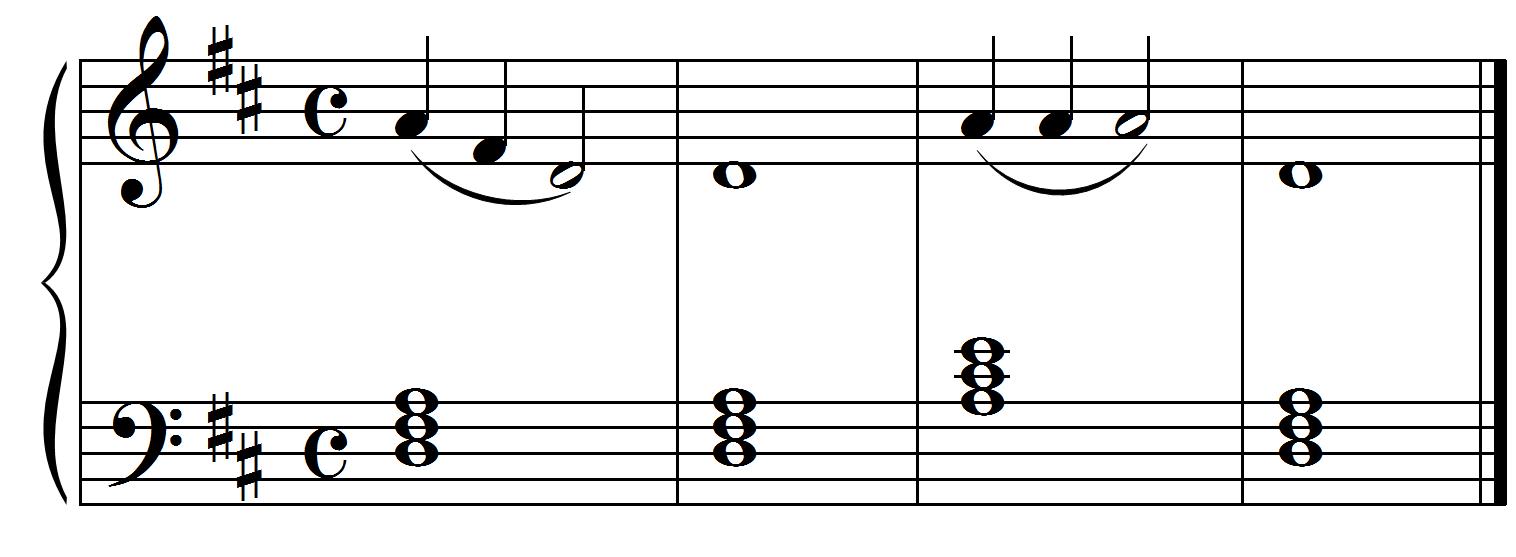 Example 10
Prima Vista Reading
Play now.
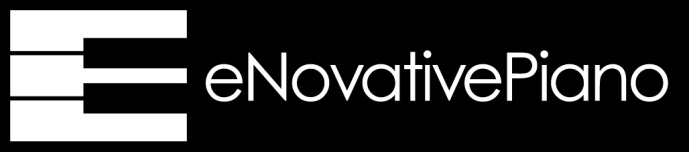 © 2017 All Rights Reserved.